UCPath Training Updates
Tips & Lessons Learned
2/2/21
Quick Announcements I
Drop-In Support Center: Schedule change


Starting February 8th 2021 the Drop-In Support Center hours will be Mon-Fri 8:30 am – 11:30 am

  Known Finance Issues

We are aware of some kinks in the UCPath functionality that are impacting finance reports.
We are still working to resolve and fix the issue.
Quick Announcements II
Former Employee Access to W-2

Former employees can only access the UCPath Portal for W-2’s using their personal e-mail addresses.

If the employee does not have a personal e-mail on file, please submit a UC_Person_Data template and add/change the email to reflect former employee’s personal e-mail address.

Standard Approval processing time
Agenda
Off-Cycle Dashboard: Additional Information

Accrual Adjustment Process: Follow-up
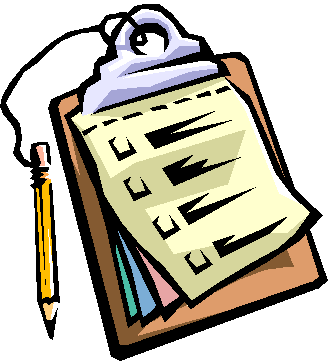 Off-Cycle Dashboard Changes
Dashboard – Initial Version
Dashboard - Improvements
Access to detail summary and detail view available by separate links on the left menu navigation
Search for transactions now include additional parameters:
Search by transaction ID
Business unit
Search by date range auto populates 30 days
Improved transaction statuses/reason definitions
Streamlined access to legend
Download to Excel
Payroll request transaction statuses are updating correctly
Paging controls
Payroll request transaction statuses were not updating correctly, consistently
Access to detail view accessible through summary view only
Search parameters limited
Transaction statuses/reason definitions limited
Off-Cycle Dashboard Changes (cont)
Select Quicklinks on the navigation menu:  Offcycle Dashboard and then Details View or Summary View 
Access to detail summary and detail view available by separate links on the left menu navigation

Search for transactions now include additional parameters:

Search by transaction ID
Business unit
Search by date range auto populates 30 days

Improved transaction statuses/reason definitions
Streamlined access to legend
Hovering over(?) definition of transaction status

Download to Excel
Payroll request transaction statuses updating correctly
Paycheck issue date in header row
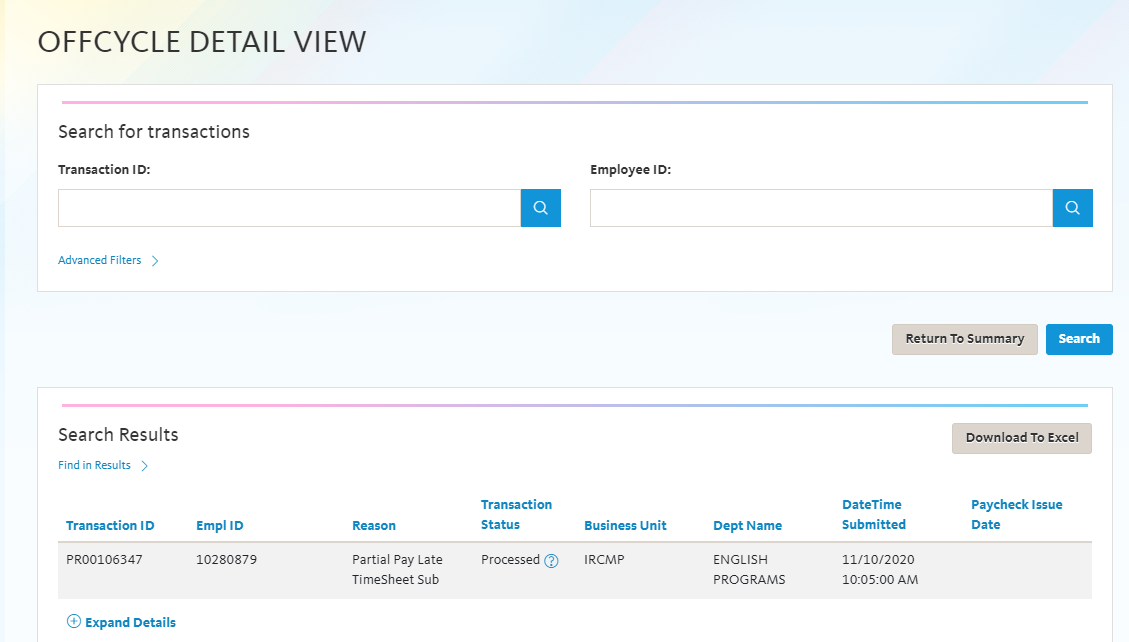 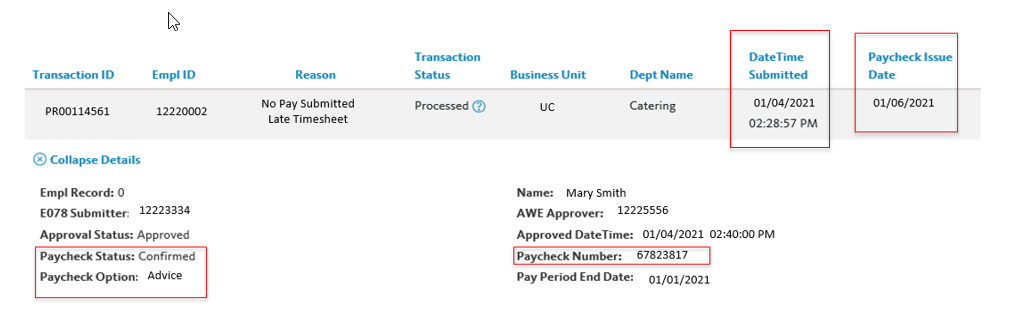 Terminology and Definitions – Transaction Status
Transaction Cancellation Reasons
Payroll Request-  Submission Reasons
Drop-Down Transaction Choices
Payroll Request- Submission Reasons Cont’d
Drop-Down Transaction Choices
2. Accrual Adjustment Process: Follow Up
Moving forward, Employees (Staff & Academic) who require adjustments to their accruals, will need to submit an EEC ticket to Payroll.
Department identifies need for accrual adjustment
Initiator submits EEC ticket to payroll
Employee name & ID
Cause for adjustment
Current hours; Adjusted Hours
Payroll receives ticket and validates request
If valid, Payroll will send form via the EEC ticket to fill out and send back.
5. 3-5 business days processing time.
Comp-Time Payout
Comp Time payouts (CTO) are included as part of the new Accrual Adjustment process.

If you have an employee who needs to have their CTO paid out (not as final pay), submit an EEC ticket and direct it to payroll.

Be sure to include:

Employee Name & ID
Amount of CTO hours to pay out
Include any agreements, requirements/details
Questions?